Fig. 4. IFN-α, IFN-β and IL-12 induced by CpG-ODN suppressed the production of Th2 chemokines, TARC and ...
Int Immunol, Volume 20, Issue 2, February 2008, Pages 259–266, https://doi.org/10.1093/intimm/dxm138
The content of this slide may be subject to copyright: please see the slide notes for details.
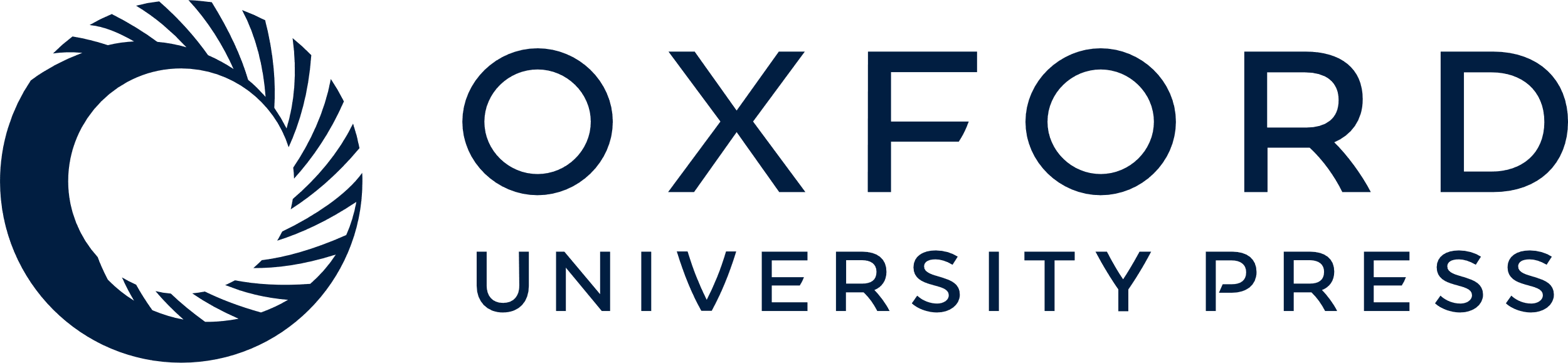 [Speaker Notes: Fig. 4. IFN-α, IFN-β and IL-12 induced by CpG-ODN suppressed the production of Th2 chemokines, TARC and MDC during Th2 cell-mediated allergic airway inflammation. OVA-specific Th2 cells were generated from naive CD4+ T cells derived from DO11.10 mice. The generated Th2 cells (2 × 107) were i.v. injected into wild-type BALB/c mice. One day after the transfer, the mice were s.c. injected with CpG-ODN (50 μg) and exposed to OVA protein solution (2 wt/vol %) by a nebulizer for 30 min. Anti-IFN-α mAb (100 μg) plus anti-IFN-β mAb (250 μg), anti-IL-12 mAb (500 μg; C15.1 and C15.6) and anti-IFN-α mAb and anti-IFN-β mAb plus anti-IL-12 mAb were i.p. injected at 30 min before the first and the second OVA inhalations. At 6 h after the third OVA exposure, IL-4 and IL-13 cytokine (A) or TARC and MDC chemokine (B) levels in BALF were measured by ELISA. One experimental group was composed of three mice (n = 3). Similar results were obtained in three separate experiments and representative data are shown in the figures. Control experiment was performed for only transferred Th2 cells without inhalation of OVA protein. Asterisk means significant difference from CpG-ODN-injected mice (P < 0.05).


Unless provided in the caption above, the following copyright applies to the content of this slide: © The Japanese Society for Immunology. 2007. All rights reserved. For permissions, please e-mail: journals.permissions@oxfordjournals.org]